Пороки развития лица
Работу выполнил студент лечбного факультета 111 группы Аршанский М.М.
Под руководством доцента кафедры анатомии человека Галкиной Ю.М.
Голова человеческого зародыша на           5-ой неделе развития
1 - латеральный носовой отросток;
2 - зачаток глаза; 
3 - медиальный носовой отросток; 
4 - верхнечелюстной отросток; 
5 - нижнечелюстной отросток;
6 - срединный носовой отросток
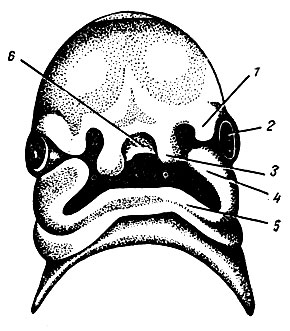 Расщелина верхней губы
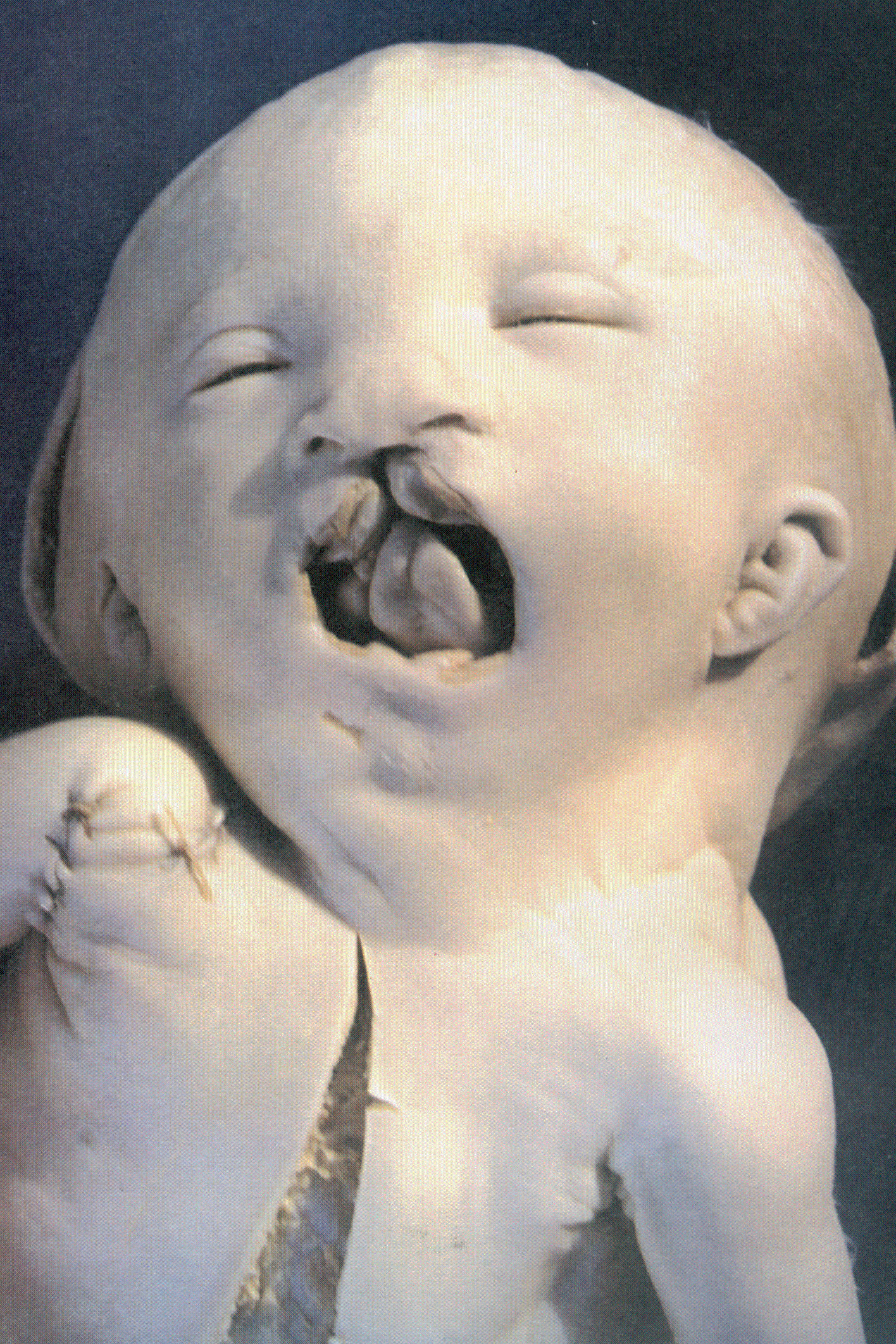 Срединная расщелина верхней губы
Срединная (пренёбная) расщелина верхней губы довольно редкая аномалия, может быть изолированной или сочетаться с диастемой, челюстно-лицевым дизостозом, удвоением уздечки, расщелиной альвеолярного отростка.
Классификация и характеристика типичных расщелин лица:
I. Расщелины верхней губы:
1) врожденная скрытая расщелина верхней губы (одно- или двусторонняя);
2) врожденная неполная расщелина верхней губы без деформации костно-хрящевого отдела носа (одно- или двусторонняя) и с деформацией костно-хрящевого отдела носа (одно- или двусторонняя) ;
Рис 1.
3) врожденная полная расщелина верхней 
  губы (одно- или двусторонняя).
Рис.2 
Врожденная полная левосторонняя расщелина верхней губы, альвеолярного отростка, твердого и мягкого неба
Рис. 3 
Врожденная полная левосторонняя расщелина верхней губы, альвеолярного отростка, твердого и мягкого неба
(то же)
Рис.4
Врожденная полная двухсторонняя расщелина верхней губы, альвеолярного отростка, твердого и мягкого неба с резким выстоянием межчелюстной кости (III степени)
II. Расщелины нёба:
1) врожденные расщелины мягкого нёба скрытые, полные и неполные;
2) врожденные расщелины мягкого и твердого нёба скрытые, неполные и полные;
Рис.5
Неполная расщелина неба.
3) врожденные полные расщелины мягкого и твердого нёба и альвеолярного отростка (одно- и двусторонние);
4) врожденные расщелины альвеолярного отростка и переднего отдела твердого нёба неполные (одно- или двусторонние) и полные (одно- или двусторонние).
Рис.6 Односторонняя расщелина неба
Рис.7 Двусторонняя расщелина неба
Рис. 8

Врожденная полная правосторонняя расщелина верхней губы, альвеолярного отростка, твёрдого и мягкого нёба
Двойная губа
Двойная губа - складка слизистой оболочки, располагающаяся параллельно красной кайме верхней губы и напоминающая дополнительную губу. Встречается довольно часто и преимущественно у лиц мужского пола.
Косая расщелина лица                           (косая колобома)
Макростомия
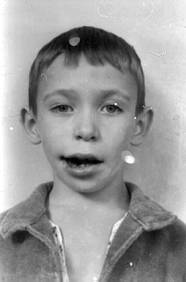 Микростомия
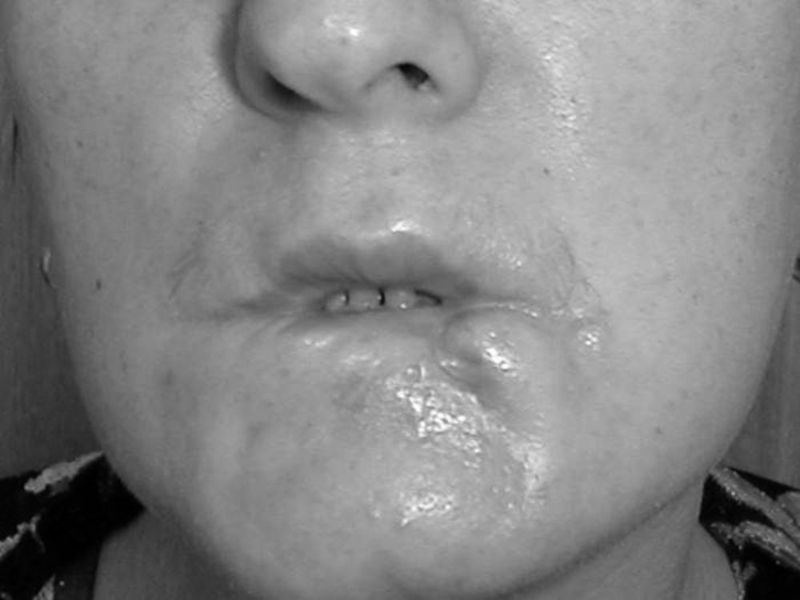 Короткая уздечка верхней губы
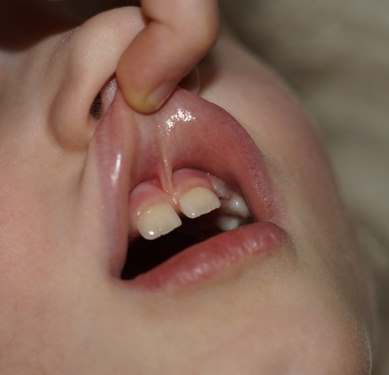 Добавочный нос
Искревление перегородки носа
Аномолад Робена